12 Vaikeuksia voi ennaltaehkäistä ja niistä voi selvitä
Ydinsisältö
Mielenterveyteen vaikuttavia tekijöitä
Elämäntavat: esim. ruokavalio ja nukkuminen
Fyysinen ympäristö: esim. ympäristön meluisuus ja saasteet
Sosiaalinen ympäristö: esim. läheisten tuki
Kulttuuri: esim. kuinka toisia ihmisiä tuetaan
Psyykkiset tekijät: esim. itsesäätelyn keinot ja sinnikkyys
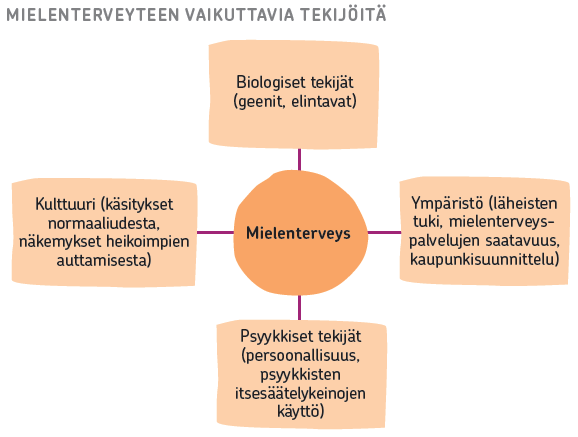 Optimistinen elämänasenne
Kyky nähdä itsensä parhaimmalla tavalla
Optimistinen attribuutiotyyli tukee minäpystyvyyttä ja selviytymistä.
Onnistumiset johtuvat omista ansioista, epäonnistumiset muista asioista.
Masentuneilla on usein korostuneen realistinen käsitys itsestään.
Positiivinen psykologia
Positiivinen psykologia tutkii myönteisiä kokemuksia ja tunteita.
Onnellisuuteen vaikuttavia tekijöitä:
Terveys
Ihmissuhteet
Uskonnollisuus
Persoonallisuus
Tulkinnat
Odotukset